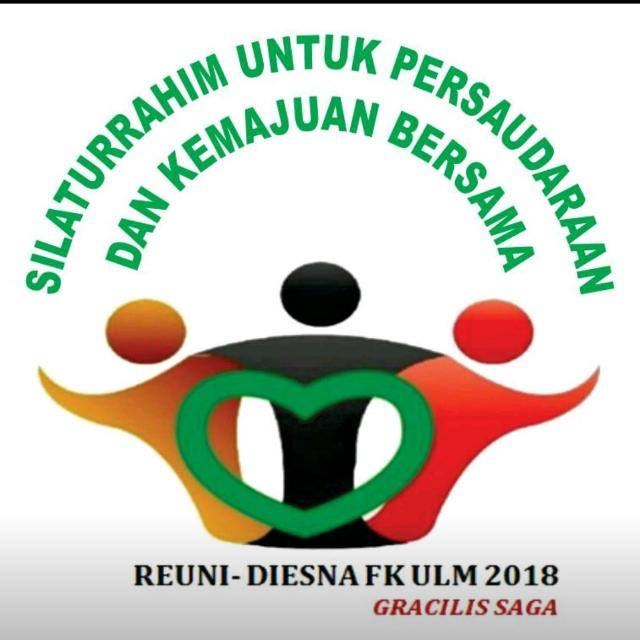 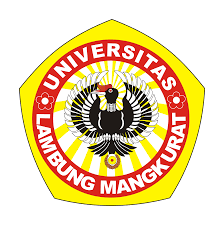 NYERI PADA PENYAKIT THT
dr. Alex Syamsuddin, Sp.T.H.T.K.L

                           Seminar Diesna FK ULM 2018
                                           Banjabaru
CV Pembicara
Nama : dr. Alex Syamsuddin, Sp.T.H.T.K.L
Tempat dan tanggal lahir : Mansalong, ddmmyyyy
Alamat : Komplek Perdagangan Permai I no 126 Banjarmasin
Pendidikan :
SD Cempaka 2 Balikpapan, 1986
SMPN 2 Tarakan, 1990
SMAN 1 Tarakan, 1993
PSPD FK ULM Banjarmasin, 2001 (Angkatan 1993)
PPDS THTKL FK UP Bandung, 2013
Pekerjaan :
Dokter PKM Jambu Burung Kab, Banjar 2001
Dokter IGD RS Islam Banjarmasin 2001-2008
Dokter IGD RS Sari Mulia Banjarmasin 2001-2008
Dokter PTT Kota Banjarmasin 2001-2006
PNS Kota Banjarmasin 2004- sekarang
Dokter THTKL penugasan PPDSBK RSU Nunukan Kaltara 2012
Dokter THTKL RSUD Ulin Banjarmasin 2013-sekarang
Keluarga : anak 1
DEFINISI NYERI
Menurut International Association for the study of PAIN (IASP, 1979), nyeri ialah “Suatu pengalaman sensorik atau emosional yang tidak nyaman yang berhubungan dengan kerusakan jaringan yang aktual atau potensial ada atau yang digambarkan seperti kerusakan tersebut.”

Usulan definisi NYERI yang direvisi oleh Milton Cohen, John Quintner, dan Simon van Rysewyk (2018): “Rasa sakit adalah pengalaman somatik yang dapat dikenali yang mencerminkan ketakutan seseorang terhadap ancaman terhadap integritas fisik atau eksistensial mereka.”
Nyeri adalah suatu pengalaman sensorik yang multidimensional
Pengalaman subyektif sejak lahir. Fenomena ini dapat berbeda dalam intensitas (ringan,sedang, berat), kualitas (tumpul, seperti terbakar, tajam), durasi (transien, intermiten,persisten), dan penyebaran (superfisial atau dalam, terlokalisir atau difus)
Meskipun nyeri adalah suatu sensasi, nyeri memiliki komponen kognitif dan emosional, yang digambarkan dalam suatu bentuk penderitaan 
Nyeri juga berkaitan dengan reflex menghindar dan perubahan output otonom 
   (Meliala,2004).
NYERI PADA PENYAKIT THT
TELINGA (OTALGIA)
Nyeri tumpul, sensasi penetrasi : 
Awal otitis media
Parotitis
Berdenyut : 
OMA
Furunkel pada MAE
Tertusuk atau intermitten :
Otalgia sekunder radioterapi
Gigi
Sindroma TMJ
Parotitis
Tumor dasar lidah, tonsil, hipofaring atau laring
Nyeri Kepala Otogenik
Otitis eskterna dan meatal furunkel :
Meatus, preauricular, TMJ, sering menyebar ke pelipis dan oksiput
Nyeri tusuk berat, nyeri tekan tragus
Herpes zooster oticus :
Meatus, preauricular, TMJ, kadang menyebar ke pelipis dan oksiput
Nyeri tusuk berat, vesikel di meatus dan aurikel
OMA :
Nyeri dalam telinga, meluas ke pelipis
Rasa ditusuk, berdenyut, memburuk malam hari, pulsating tinnitus
Nyeri Kepala Otogenik
Mastoiditis :
Terutama retroauricular, prosesus mastoid
Nyeri berdebar, nyeri tekan mastoid
Kolesteatoma :
Lateral kepala dan oksiput
Nyeri tumpul, tidak terlalu berat
Infeksi petrous pyramid :
Nyeri kepala apex, satu sisi, terasa di dalam kepala
Nyeri tumpul, Gradenigo syndrome ; OMS, paralisis abdusen dan neuralgia trigeminal
Tumor telinga dan temporal :
Tergantung letak tumor
Nyeri menetap, makin memberat bila melibatkan dura
Nyeri Kepala Faringeal
Tonsilitis akut dan abses peritonsilar :
Nyeri luas di orofaring
Rasa tertekan, disfagia
Abses retrofaring :
Tengkuk, meluas ke oksiput
Nyeri berat, disfagia
Nyeri Kepala Faringeal
Sindrom prosesus styloid (Eagle synd.)/> 3cm :
Nasofaring meluas ke telinga
Fluktuatif, bertambah dengan gerakan kepala, nyeri tekan tonsilar bed
Tumor oro dan hipofaring :
Tergantung letak tumor
Nyeri persisten
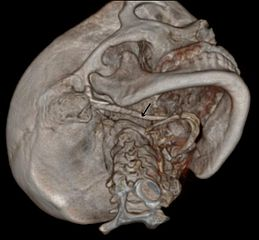 Otalgia akibat neuralgia
N. VII, IX, X cabang auricular ; nyeri tergantung syaraf yang terkena, timbul dalam di kepala dan leher, menyebar ke telinga. Mendadak dan rasa tertusuk 
N. laryngeal superior; nyeri paroksismal rasa tertusuk di lateral leher. Sensitif tekanan pada membran tirohioid dipicu menelan, batuk dan menguap
N. auricularis mayor dan N. V ; nyeri menjalar ke telinga
NYERI KEPALA DAN WAJAH
Nyeri Kepala dari Hidung dan Sinus
Furunkel hidung dan bibir: 
Predileksi berawal dari hidung, bibir dan pipi kemudian meluas
Rasa tertusuk, nyeri terbakar saat disentuh
Obstruksi nasal; septum deviasi, hipertrofi konka, benda asing, sinekia tumor :
Difus, hilang timbul, terlokalisir di tengah dahi dan antara kedua mata
Terasa penuh dan tertekan
Rhinitis vasomotor dan alergika :
Difus ditengah dahi dan antara kedua mata
Terasa penuh, gatak dan menusuk pada hidung, di awali dengan bersin
Sinusitis frontalis :
Nyeri dahi, umumnya unilateral, nyeri tekan daerah dinding anterior dan dasar sinus frontalis
Sinusitis maksilaris :
Pipi, rahang atas, sering pada dahi, 1 atau 2 sisi
Sinusitis ethmoidalis :
Pada pangkal hidung dan kantus medial
Sinusitis sfenoidalis :
Kepala, tengah kepala, oksiput
Pada sinusitis diawali dengan pilek yang semakin memberat, remisi dalam sehari bisa terjadi, nyeri memberat pada posisi membungkung, mengedan atau mengangkat barang, nyeri kepala tumpul
Rhinitis atropi dan Ozaena : 
Difus
Nyeri kepala tumpul dan rasa kering
Tekanan sinus meningkat atau menurun :
Nyeri pada sinus yang terkena
Terus menerus
Tumor pada hidung, sinus dan nasofaring :
Tergantung letak tumor, biasanya nyeri dalam dan melibatkan kepala
Nyeri kepala terus menerus dan menjadi sangat berat bila melibatkan dura
Nyeri Kepala Vasomotor
Sefalga Vasomotor :
Maksimal pada dahi, pelipis, vertex, umumnya bilateral
Nyeri tumpul, berdenyut, dipicu perubahan cuaca, kurang tidur, peminum alkohol
Nyeri hilang dalam jam atau hari
Migrain :
Nyeri terbatas pada 1 sisi kepala namun dapat bergantian
Serangan periodik, meningkat lalu menurun
Pembuluh darah temporal tampak berliku dan menonjol
Periodik, seperti dipalu, berdebar, terasa dalam, kadang diawali dengan gejala visual (skotoma), sering disertai mual dan muntah
Berakhir dalam beberapa jam, awal dan akhir migrain tegas dirasakan
Eritroprosofalgia (Horton syndrome, cluster headache, sefalgia histamin) :
Terbatas unilateral, daerah temporal dan mata, nyeri menyebar ke seluruh 1 sisi kepala, kulit kepala jadi sangat sensitif 
Periodik, intensif, nyeri kepala menusuk yang terbatas, mata kemerahan, epifora dan nasal discharge, hidung buntu, paling sering pada laki-laki, malam hari, berakhir 1-2 jam
Dapat berkurang dengan pemberian nitrogliserin dan histamin
Nyeri wajah dari gigi :
Pulpitis :
Pada gigi dan jaringan sekitar gigi yang terkena dan meluas ke telinga
Boring, berdenyut, bertambah dengan stimulasi, sering malam hari
Periodontitis, inflamasi rahang ; nyeri meluas ke telinga
Penyakit mata : 
Keratitis, gangguan akomodasi, astenofia muskular, iridosiklitis, glaukoma
Nyeri Wajah Mandibular
Osteomyelitis :
Difus menyebar di kedua sisi kepala
Berat, boring pain
Arthritis dan arthrosis mandibula, TMJ sindrom, Costen synd. : 
TMJ, meluas ke telinga, nyeri tekan di atas TMJ
Nyeri tusuk, nyeri tekan pada pergerakan rahang, maloklusi, tinitus, vertigo, nistagmus
Penyebab Lain
Hipertensi
Hipotensi
Arteritis temporal
Toxin dan obat-obatan
Febril infeksi
Pnreuremia
Nyeri psikogenik; mental stress
DISFAGIA
PENATALAKSANAAN
Analgetik
Definitif : operatif
CONTOH KASUS
Laki-laki 69 th, dirujuk dari bagian syaraf dengan nyeri kepala terutama sebelah kanan, ± 2 tahun
TERIMA KASIH